Welcome to the Year 5 transition meeting.Class Teachers: Mrs Fuller, Miss Berry and Mr TurnerTeaching Assistant:  Mrs Collingwood and Mrs Cook
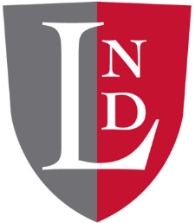 [Speaker Notes: HR intro and intro each teacher – each of  us to speak]
In this meeting we hope to inform you about:
School Target
Arrival and collection routine
The Year 5 curriculum and homework
Uniform and equipment 
Communication
Safeguarding
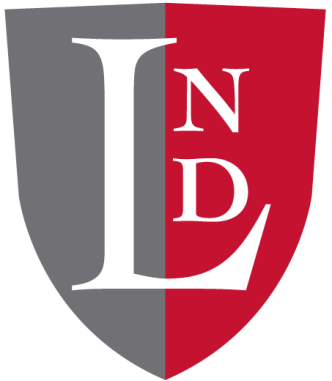 [Speaker Notes: HR]
Prep School Target
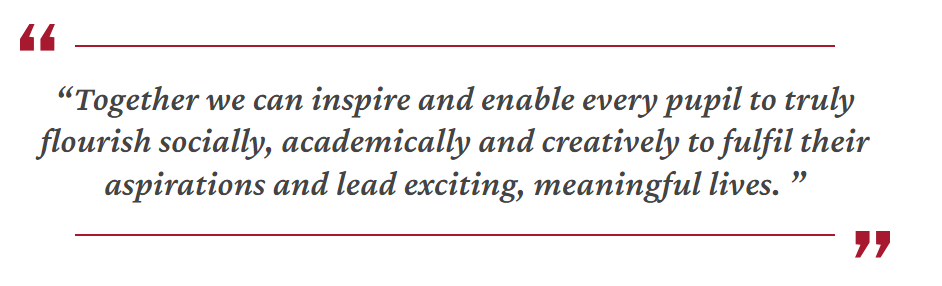 We will be using our Educational Vision to lead our teaching, learning and thinking across all areas of school life. 

This will develop active, independent learning behaviours and promote positive engagement in life both inside and outside of the classroom.
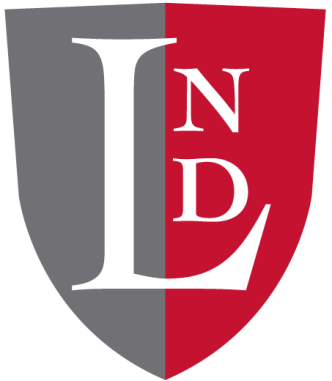 [Speaker Notes: LL]
Prep School Targetand Educational Vision
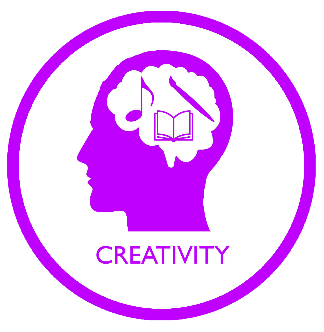 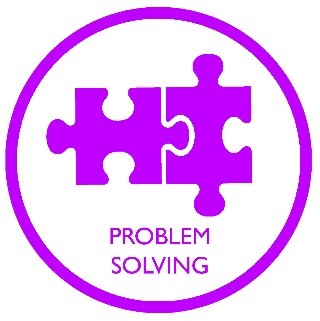 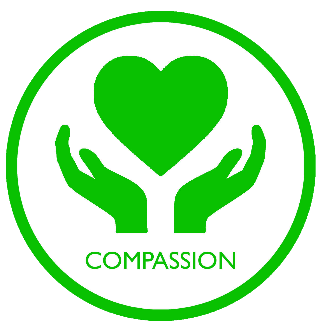 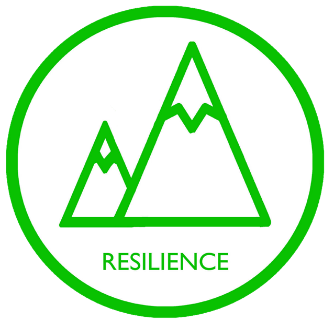 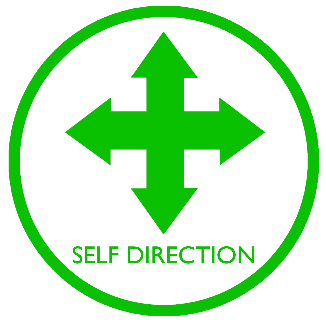 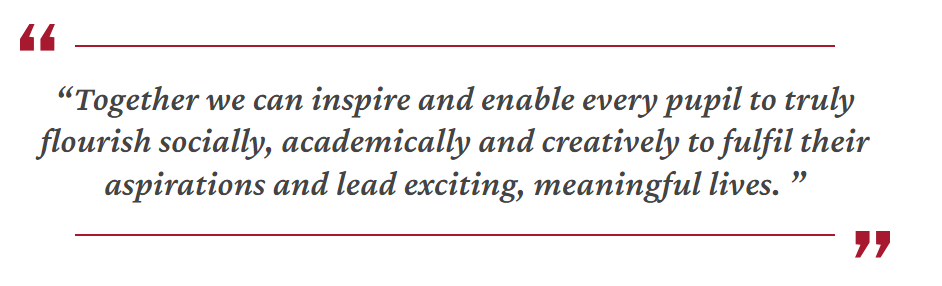 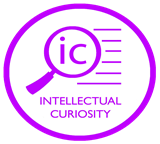 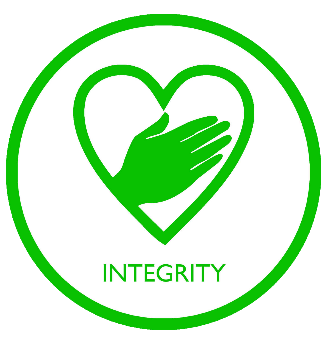 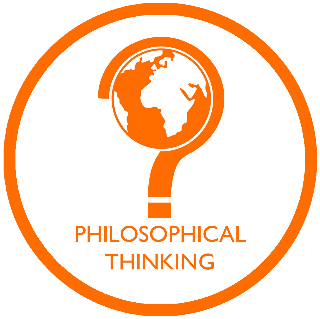 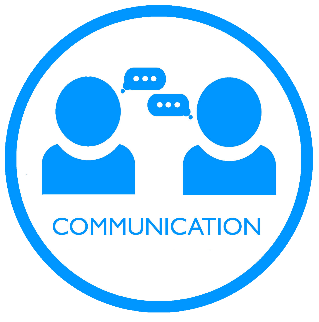 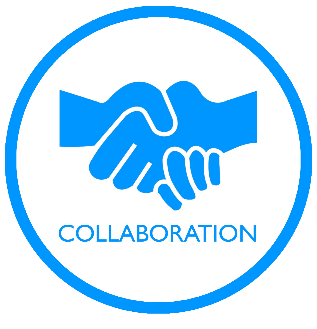 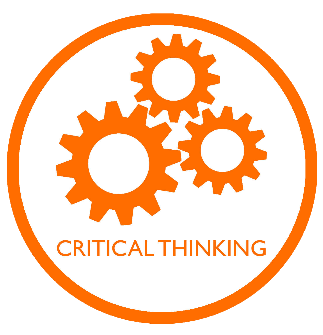 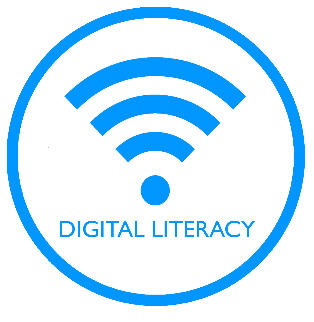 [Speaker Notes: LL]
Arrival and Collection
From September children will be going straight into class from 8.30am.  We would like them to be in class by 8.45am for the day to officially start. 
Early Morning Work set to help start the day positively and help children settle. 
Please sign in at office if late.
Children collected from the door to 5B and the double doors by the assembly hall at 3.45pm.
If late your child will be in the office.
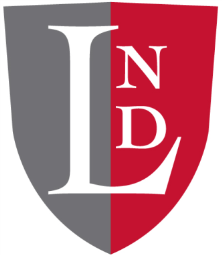 [Speaker Notes: LL]
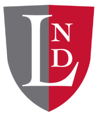 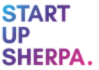 Our Year 5 Curriculum
We have an exciting and engaging curriculum in Year 5: 

Autumn Term: Ancient Greeks and Journeys Plus Juniper Hall



Spring Term:  Vikings and A Study of the Alps



Summer: Trade and Go Curiosity
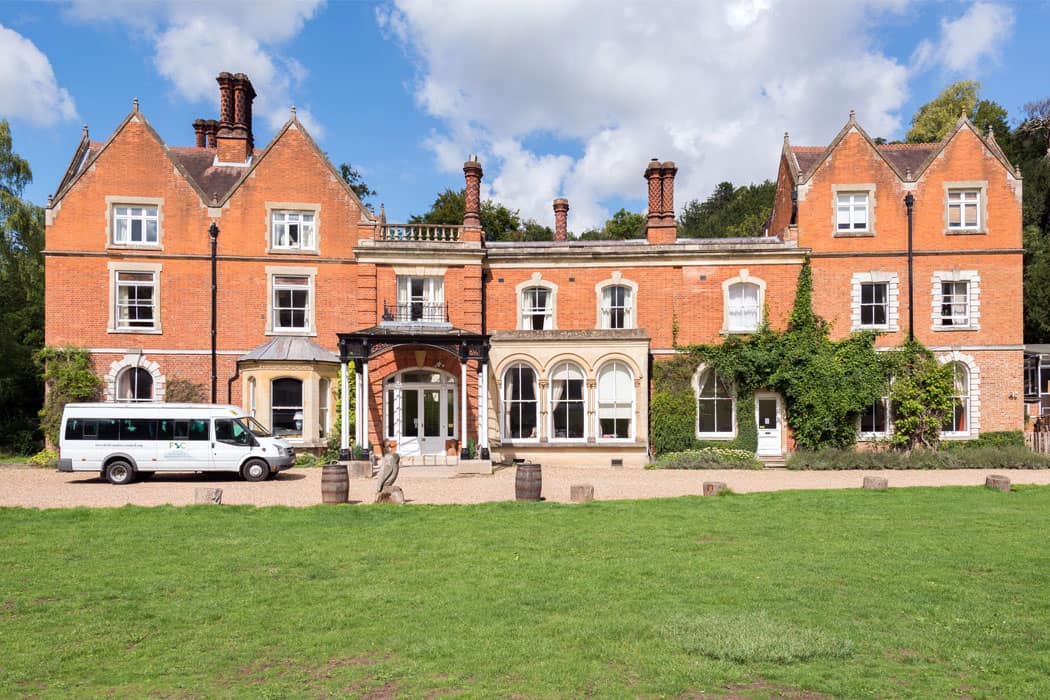 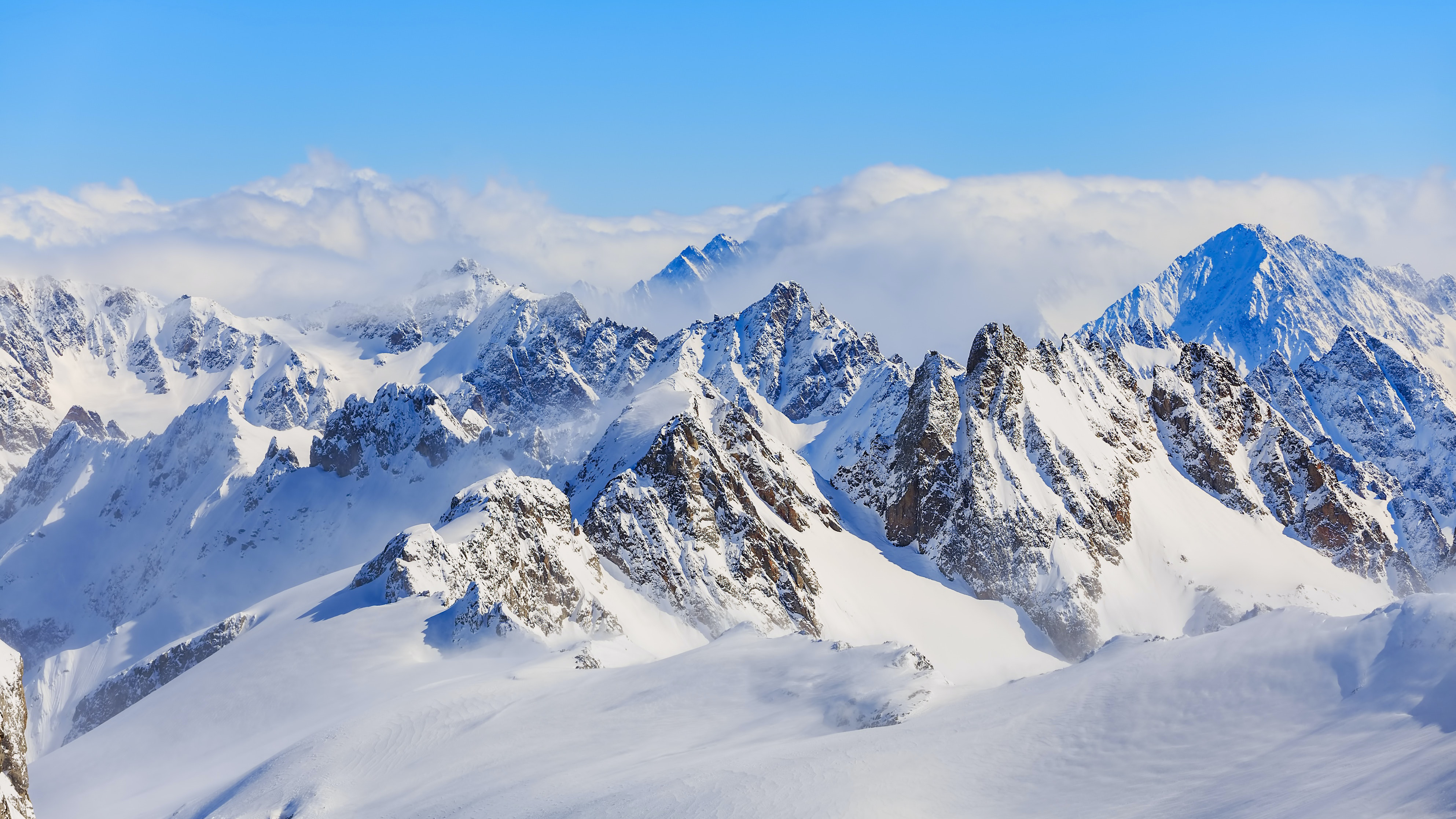 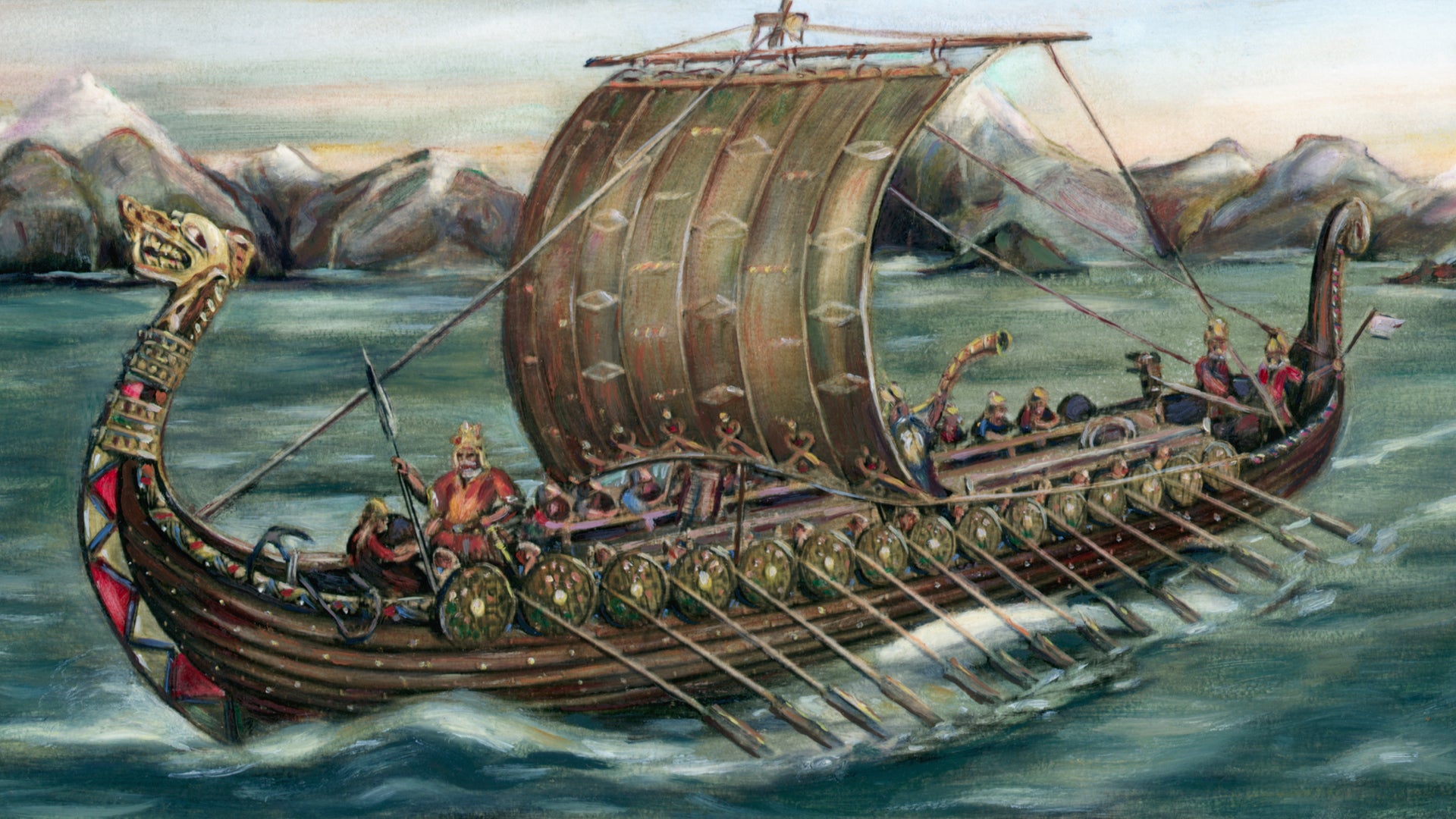 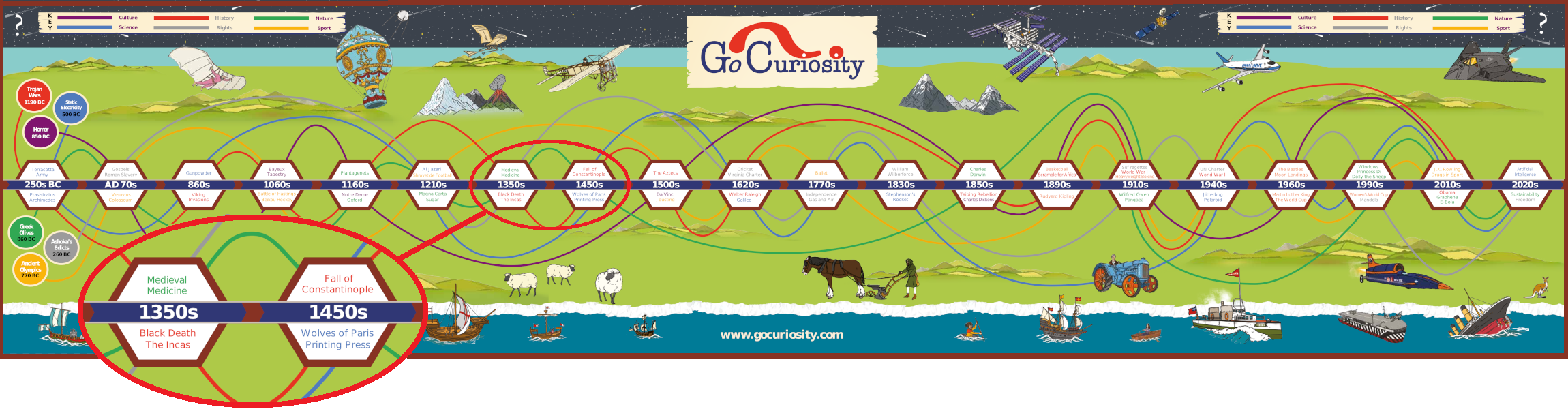 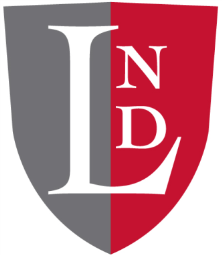 [Speaker Notes: HR Our Curiosity Curriculum is a radically different cross-curricular approach that allows children to learn the key skills they need through what interests them most. It gives a huge breadth of learning driven by student choice but within a controlled environment. Pupils travel a 3000 year timeline, choosing topics and subjects they would like to study, and undertake “Challenges” that are designed to promote essential skills. It encourages pupils to manage their own progress and learning.
Sets: Due to changes in year 6 with a move to three classes, we will have four sets in the next academic year. How these will be organised will be finalised closer to the start of the year, with the needs and support of the children firmly in mind and in order to best place the new children. There will continue to be an Embracing set in both English and Maths to assist children with key needs and dyslexia. 
Words are assigned on Spelling Shed weekly.
To help children learn their times tables, they can use Times Tables Rock Stars.
Mathletics is assigned fortnightly and can also be accessed at any time for extra practice.
All can be accessed at home (online, on Firefly or on an app).]
Example Timetable:
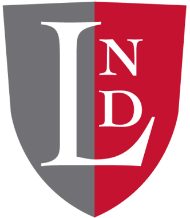 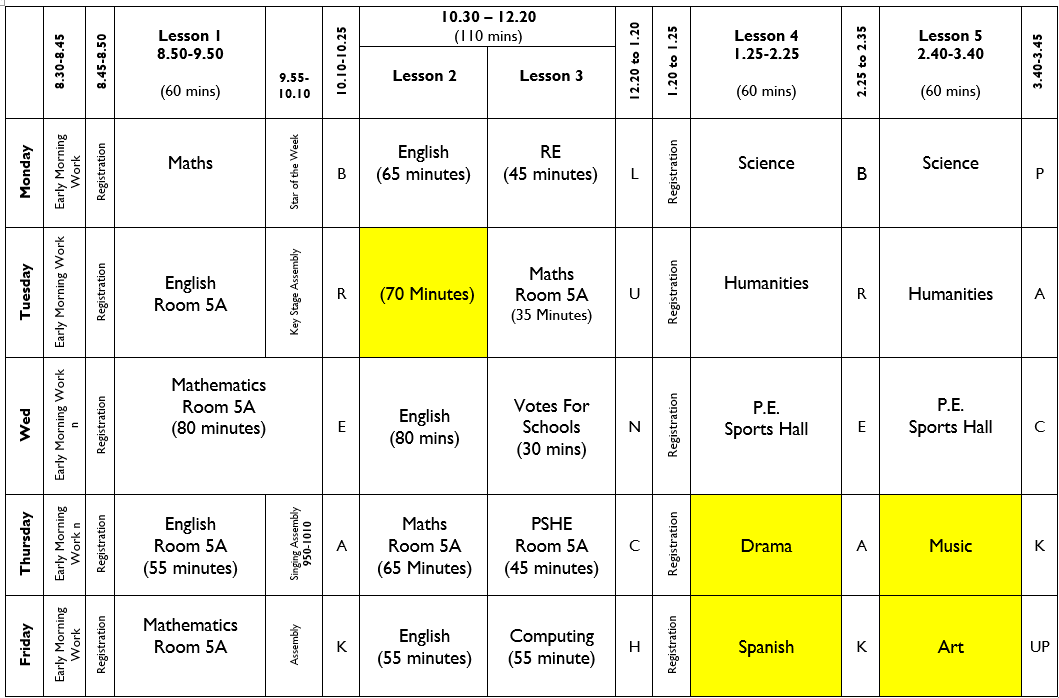 [Speaker Notes: DM]
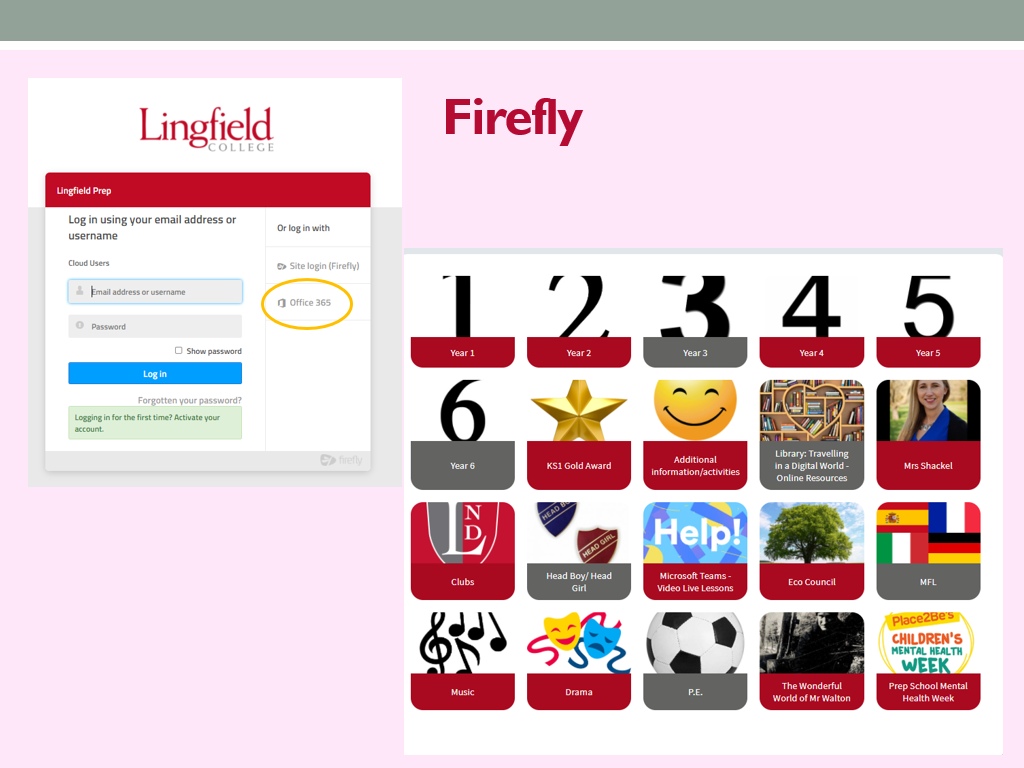 Homework
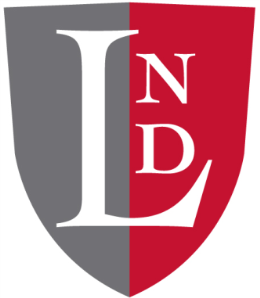 Every evening - Children are expected to practise their times tables, and to do 15 minutes of reading. 
Plus the following homework tasks (up to 40 mins):
Maths and English homework books should be covered.
Homework in Year 6 will be assigned on Firefly.  Homework diaries will be optional
[Speaker Notes: DM]
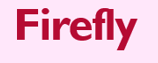 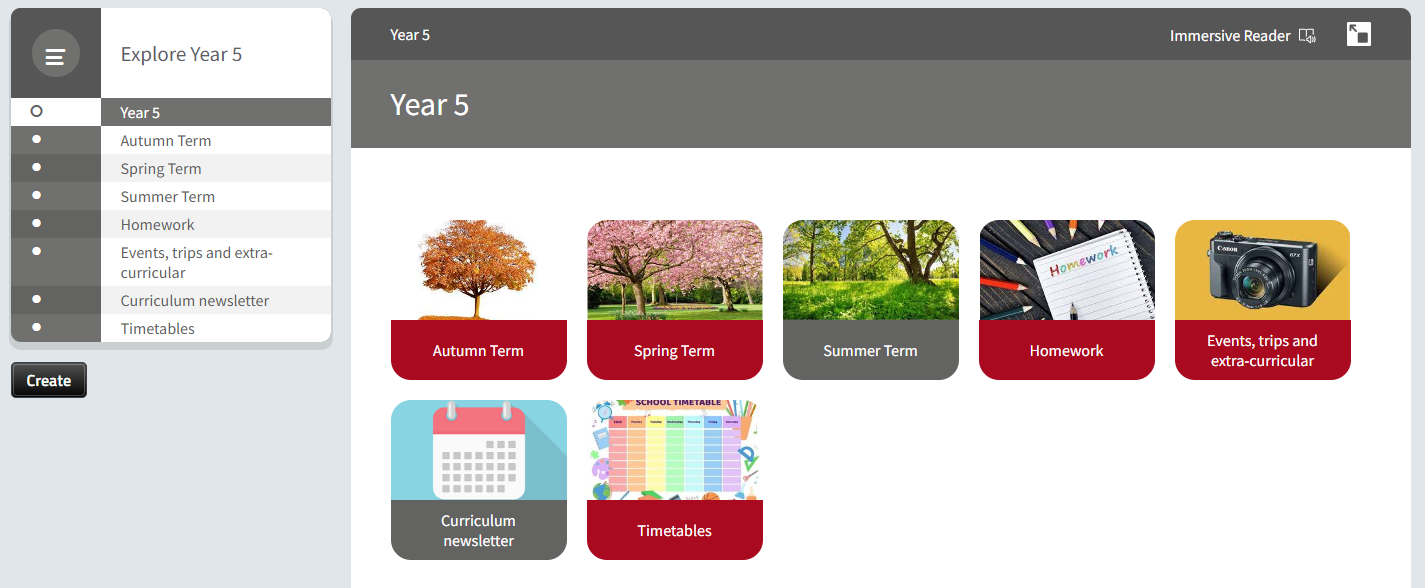 [Speaker Notes: DM]
Homework
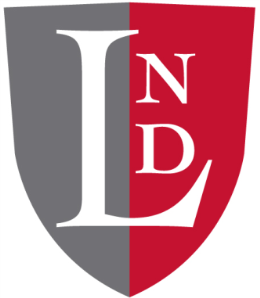 Every evening - Children are expected to practise their spellings and times tables, and to do 15 minutes of reading (which will be recorded). Introduction of Boom Reader in Year 5.  Plus the following homework tasks:
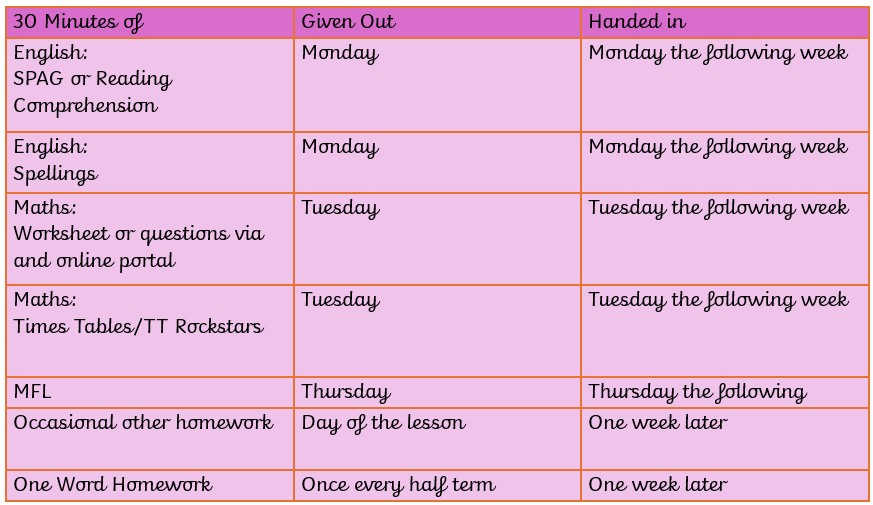 Maths and English homework books should be covered. Homework in Year 5 will be assigned on Firefly.
Uniform and Equipment:
Uniform and PE kit (see lists provided). Wednesday, come into school wearing PE kit. Tuesday, come in wearing PE kit but bring uniform to change into. 
Art aprons and black coats are needed all year round. 
School bag should be the same one used in Year 4, or if a bigger one is needed, a PLAIN BLACK rucksack style bag may be used. There is one available at Simmonds.
Pencil case should contain at least two blue handwriting pens, pencils, a ruler,  a rubber, a pencil sharpener and a glue stick.  No Biros, sharpies or Tipp-Ex. (“Rub-out” type pens and pens to assist grip are acceptable and can be helpful for some children.)
Musical instruments should be kept in the music rooms and are not allowed in the classrooms.
Water bottles can be kept in classrooms and appropriate snacks can be kept in school bags in the cloakroom.
No electronic equipment, including Apple watches or games.
No bouncy balls or toys with batteries. Maximum 10 cards.
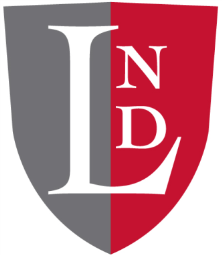 [Speaker Notes: LL/ AT  - PE kit, or uniform if have it, should be worn for first half term.  If have PE lessons will need to be in PE kit as won’t be using changing rooms.  Depending on situation will decide whether to introduce full uniform after October half term.]
Communication:
You can catch us with small queries in the morning or after school; either the teacher or teaching assistant will be available.

If you require a longer appointment, please make contact with the Prep Office. 

Other communications include the Weekly bulletin, homework on Firefly, termly curriculum newsletters, etc.
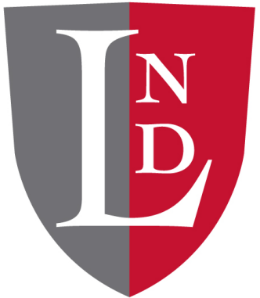 [Speaker Notes: HR]
Class Teacher
Set Teacher
Specialist Teacher
Head of Key Stage
Academic – Mrs Hubbard
Pastoral – Head  of Prep School, Mrs Shackel
We firmly believe that a problem 
shared is a problem halved!
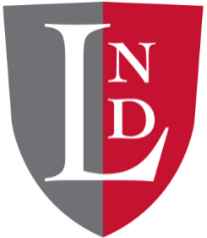 Safeguarding
There is a tab on the website about this – please take the time to read it.
Mobile Phones – not allowed at all in or around the Foundation Stage (legal requirement).
Videos and Mobile phones – see policy on website.  Please do not use cameras in school unless allowed to do so at Productions or special events.
Any photos or videos MUST NOT by uploaded to social network sites.
[Speaker Notes: HR]
Safeguarding
When coming onsite during the school day (late, early, to drop something off) please go to the office and not to your child’s class. 
Nursery parents if collecting or dropping off at lunchtime please do not wander amongst the children on the playground.
Gates – please ensure you close them behind you, especially those around the Foundation Stage which need to be locked.
Any concerns about a child’s welfare please raise with the class teacher first and then this will be passed on to the Designated Safeguarding Leader – J. Shackel
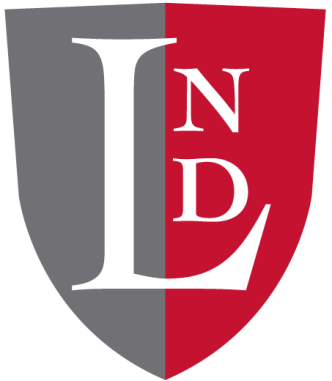 [Speaker Notes: HR]
E-safety
In September we will be re-issuing our e-safety agreement for the children in Years 1-6, which will continue to be age specific.
These will be formally introduced or revisited by pupils in all year groups pupils through a series of cartoon clips during form time.  
Children and parents will have to sign the agreements at the start of each academic year (Year 1 – Year 6). 
When you receive the agreement please read, discuss and sign it with your child.
School will continue to use the SMART acronym as the basis for these rules.
S (safe) M (meeting) A (accepting) R (reliable) T (tell)
More information about the SMART principles will
  be sent with the agreement in a parent mailing in 
  the first week of the Autumn Term.
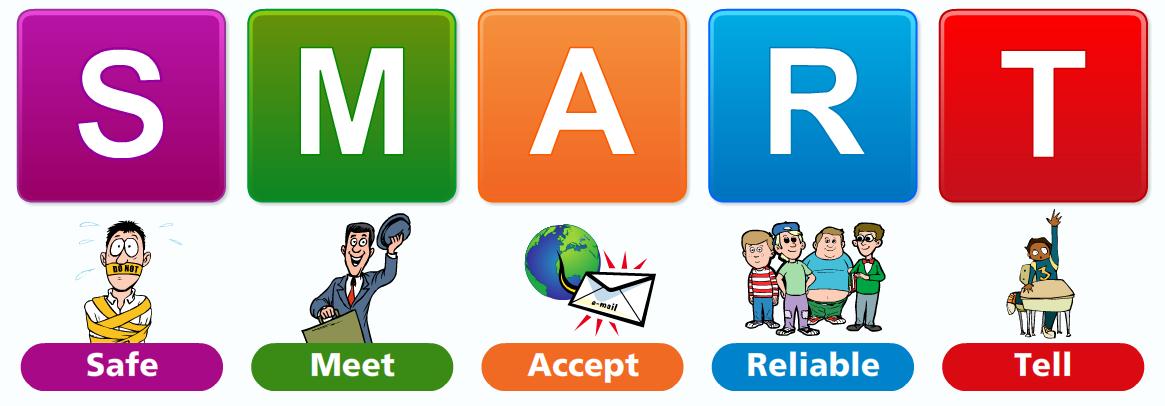 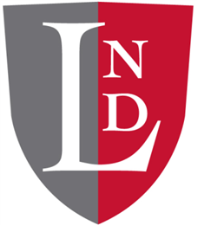 Lingfield College Aims:
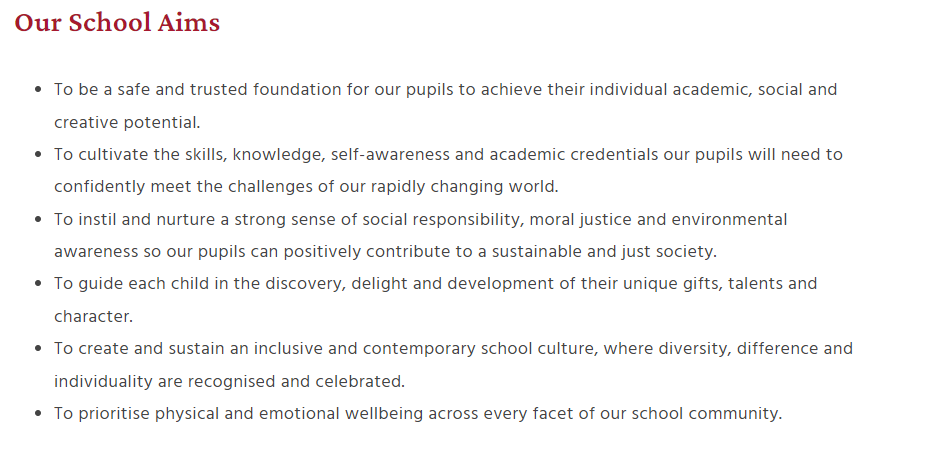 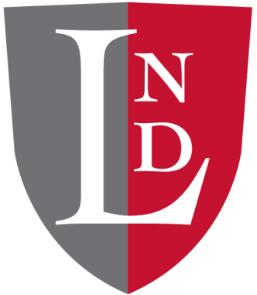 [Speaker Notes: HR]
We are very happy to be welcoming your child into Year 5.

It is a very exciting year and we know that they will have fun, learn a lot and mature tremendously over the year.
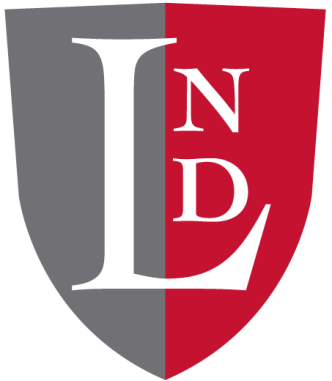 [Speaker Notes: HR]